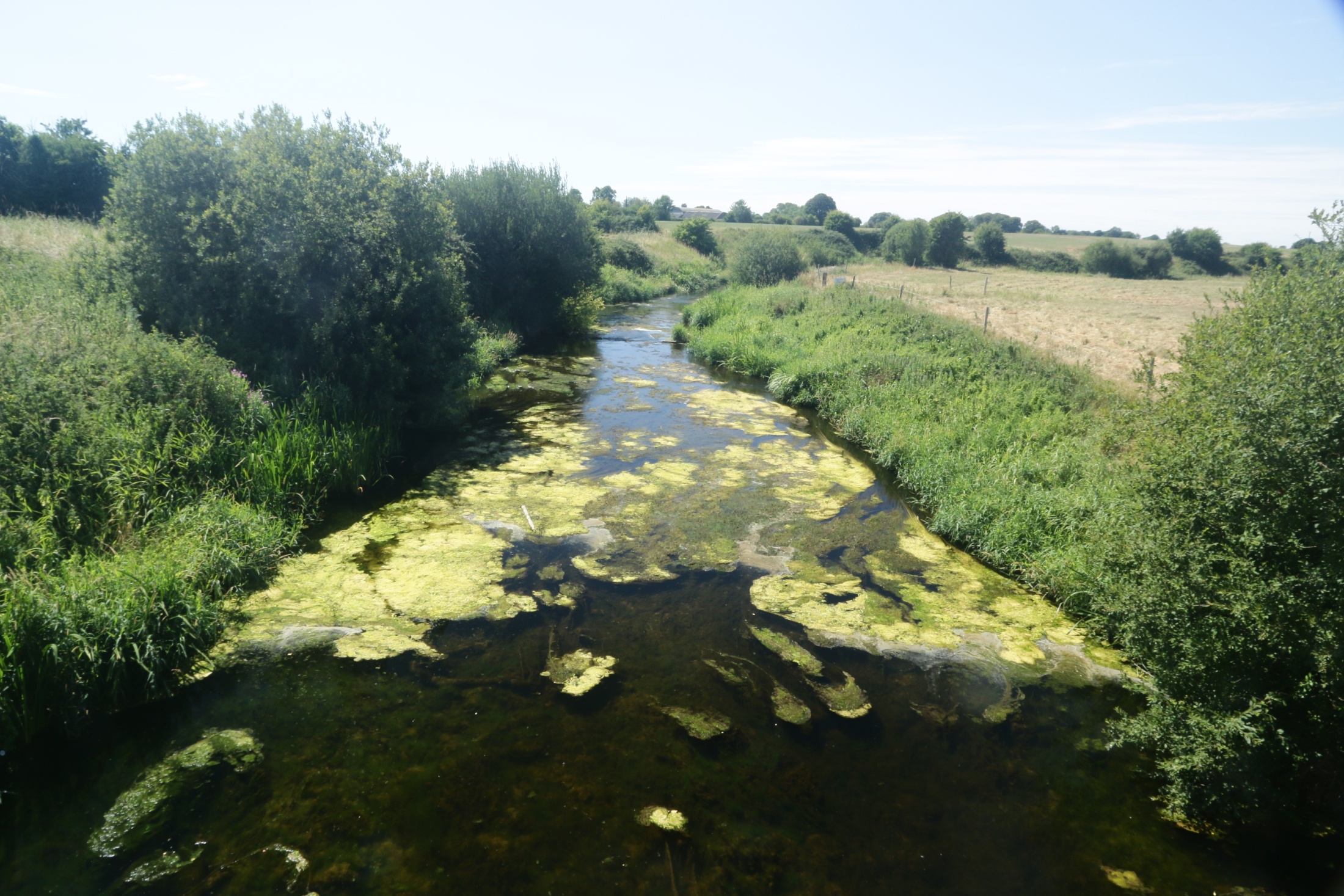 Water Quality and Pollution

Lesson 2. Organic pollution in rivers and lakes
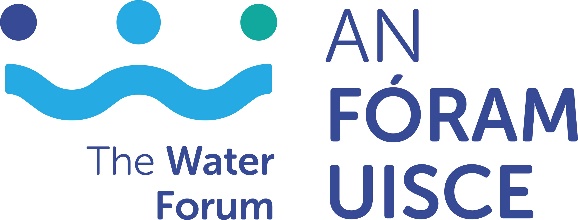 What is Water Pollution?
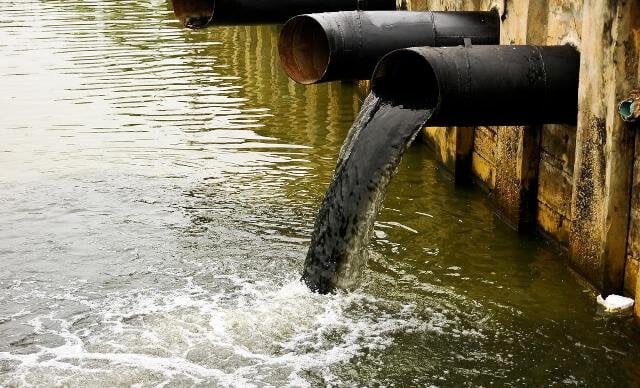 Several definitions, but all involve:
Contaminants released by human activity
Reduction in water quality and ecological status
Damages the ecosystem services offered by rivers, lakes and groundwater
This example is easy to identify – it is a very obvious Point source.  
Other types of pollution are not so easy to detect - they have diffuse sources.
2
[Speaker Notes: Diffuse Pollution Definition
Is the release of potential pollutants from a range of activities that, individually, may have no effect on the water environment, but, at the scale of a catchment, can have a significant effect. Problems occur in both rural and urban environments.]
Pollution incidents occur as:

Point source
Is a single identifiable source of pollution such as a discharge pipe

Diffuse Pollution 
Is the release of potential pollutants from a range of activities that, individually, may have little effect on the water environment, but, at the scale of a whole river catchment, can have a significant effect. 
Diffuse pollution problems occur in both rural and urban environments.
Can you think of any examples?
3
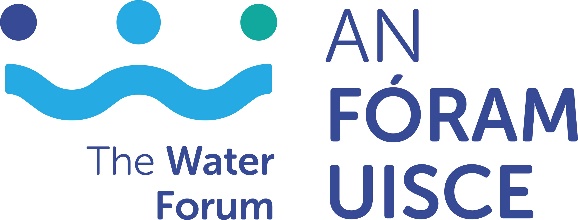 Types of Pollution
Both reduce O2 in river and lakes. They are also known as Deoxygenating Pollution.

Nutrient pollution is the most widespread form of pollution in Irish surface waters.
Organic Pollution

Nutrient Pollution
There are three other less common types of pollution that work differently:
Toxic Pollution
Acidification
Suspended Solids
4
Oxygen is key to the health of rivers and lakes
Atmosphere has 21% O2.   BUT there is only 1% dissolved O2 in water!
Oxygen gets into (dissolves in) water in two ways:
1. Diffusion from atmosphere
O2
2. Photosynthesis by aquatic plants and algae.....but at night plants will remove O2 in respiration
O2 is being constantly used up in respiration by animals, plants and especially micro-organisms that break down organic matter.
5
Oxygen is key!
The amount of O2 dissolved in water (the O2 solubility) depends on water temperature.
Warmer water holds less O2 than cold water. At 16˚C, there is roughly 10 mg of O2 in every litre of water.  At 30˚C this is reduced by ¼.
Warm summers can be tough for animals that need high levels of O2!
6
[Speaker Notes: The graph above is crucial to understanding why organic and nutrient pollution has such an impact on rivers and lakes.

Students will be familiar with the idea of solubility and solids dissolving in water, but perhaps not with solubility of gases in water.

The line shows the concentration of O2 expected in still, pure water  (nothing using or producing oxygen in the water), exposed to the atmosphere  at different temperatures. This is an equilibrium line: O2 is being lost to the atmosphere by outward diffusion but is also gaining O2 at the same  time by inward diffusion from the atmosphere. It shows water saturated with O2. 

Cold-blooded animals need much more O2 at higher temperatures because temperature raises metabolic rate. For example, at 5 oC trout use about 50-60 milligrams (mg) of oxygen per hour; at 25 oC they may need five or six times that amount.

In rivers and lakes, dissolved O2 levels can deviate greatly from this equilibrium from place to place and over the course of the day (in summer):
Plant life (photosynthesising organisms) release O2 during the day so the water becomes super-saturated with O2. This excess O2 diffuses outwards to the atmosphere but the rate of diffusion is slow (10,000 times less than in air) , so the levels in water are temporarily elevated.
Conversely, at night, plant biomass respires and removes O2 from water faster than it can diffuse inwards, so O2 levels are depressed. or unsaturated.
Turbulence-waterfalls, rapids, wind-generated waves increases the amount of O2 in water above the expected –.  This happens because the surface area of the water  increases with turbulence , so the ‘space’ for diffusion increases.]
In summer, O2 levels vary over 24 hours
O2 is consumed at night in respiration and decomposition.
By sunrise it can be low.
O2 40% above saturation (super-saturated) produced by plant life in river during day
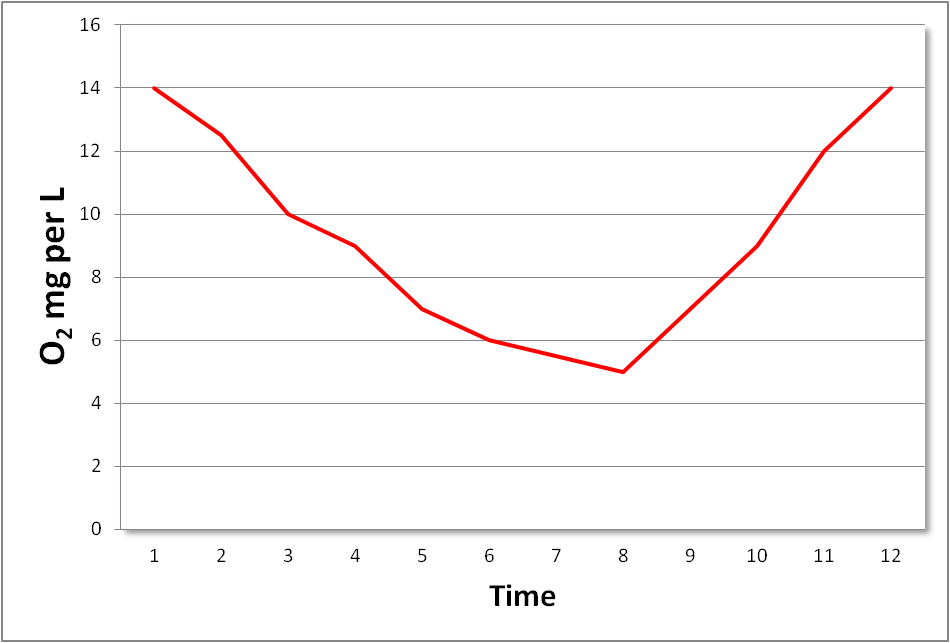 x
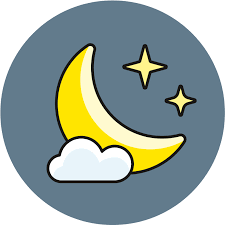 4pm
4pm
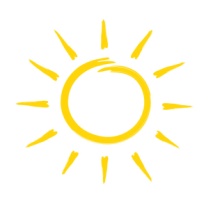 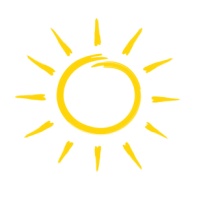 6am
O2 50% below saturation
O2
O2
O2
7
Deoxygenating Pollution
Task 2.1
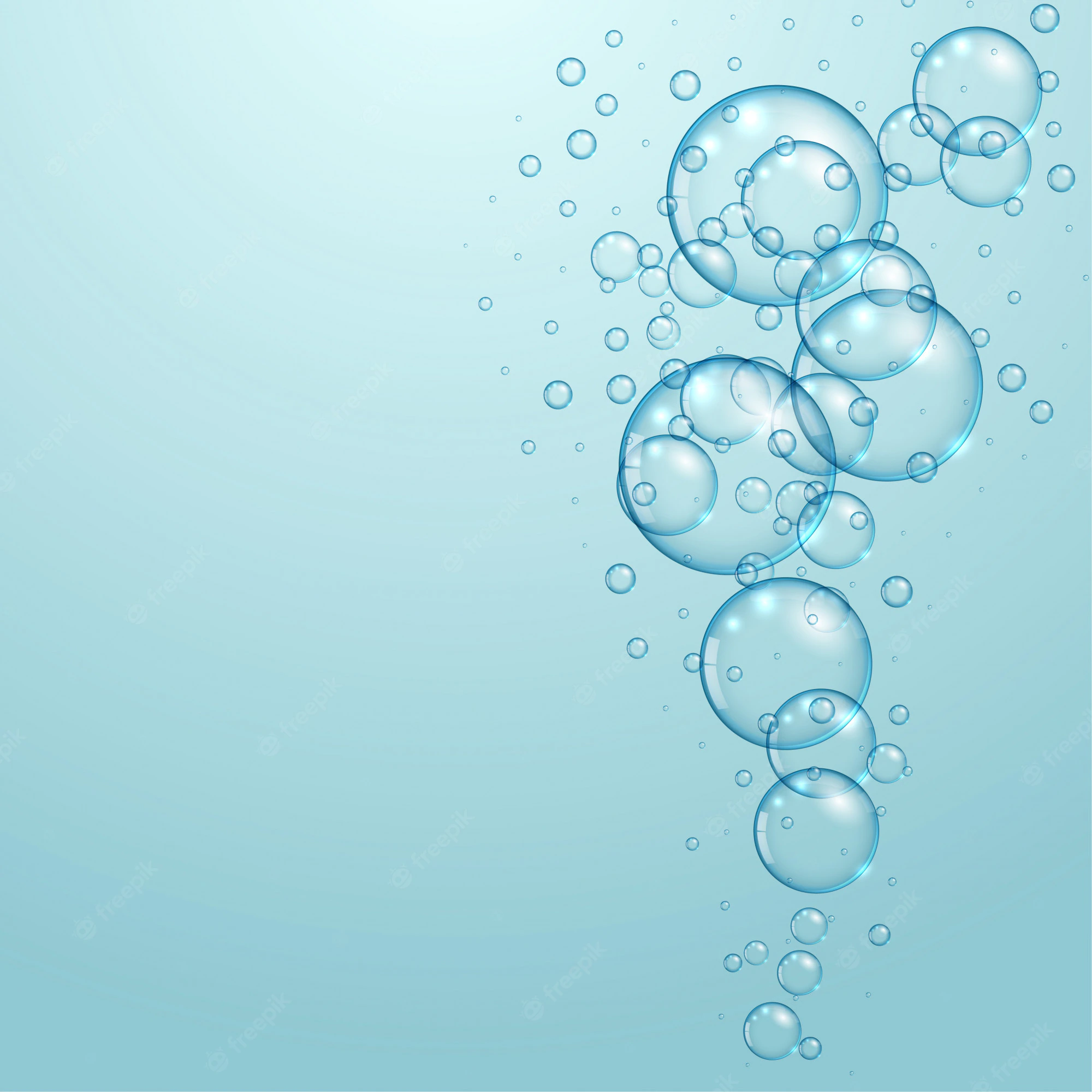 Deoxygenating means that dissolved O2 in water is removed as a result of pollution.
All animals need O2 for respiration. As O2 level drop, they become stressed, and when O2 disappears, they die.
Some freshwater animals such as 	    and 	       and                require lots of O2, while  others, such as                 and                  require much less.
Freshwater plants also need O2.  They can produce it themselves during the day by photosynthesis  but they need O2 at night for                    . However, unlike animals,  plants can withstand long periods of low O2 .
Micro-organisms that carry out decomposition such as many bacteria and fungi also need O2. These are aerobic while others are anaerobic and can function without O2 .
8
Organic Pollution
9
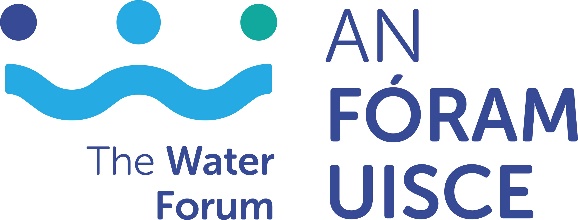 Organic Pollution
Organic pollutants are also known as ‘deoxygenating pollutants’
Organic pollution is caused by biodegradable organic matter entering a river or lake.
Organic means composed of the elements that make up living things; carbon, hydrogen, nitrogen, phosphorus. It is the residue of  living things or life processes.
Biodegradable means that micro-organisms can use it as a source of energy and break it down (decompose) it in the process.
When a large volume of biodegradable organic matter enters a river, micro-organisms begin to decompose the matter, multiply, and use up the O2. (High Biological/Biochemical Oxygen Demand BOD)
Organic pollutants come in many forms:
Sewage effluent                                   Animal slurry
Food processing effluent                    Silage effluent
10
A sewage effluent discharge or outfall
11
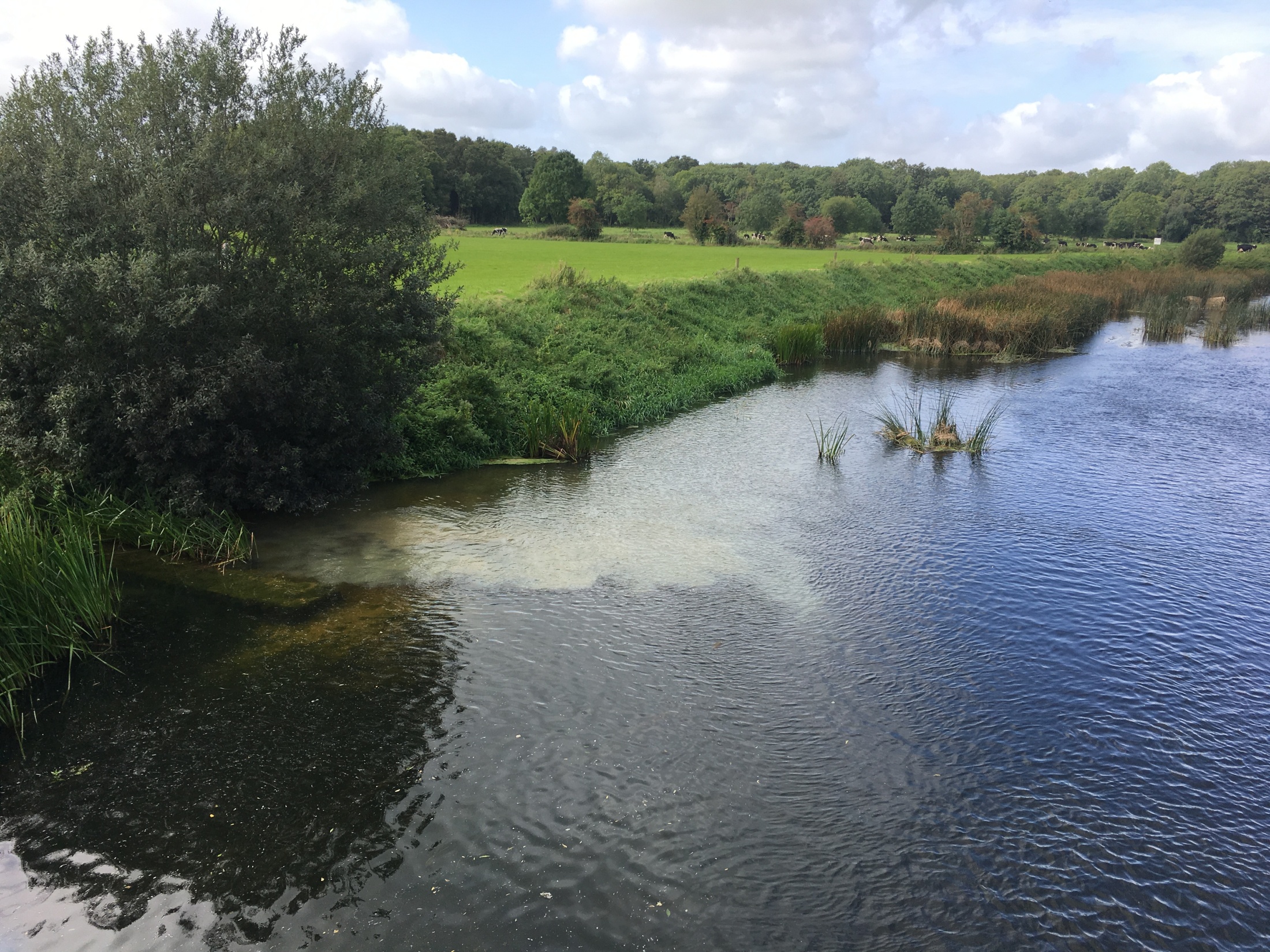 Spillage from a wastewater treatment plant
12
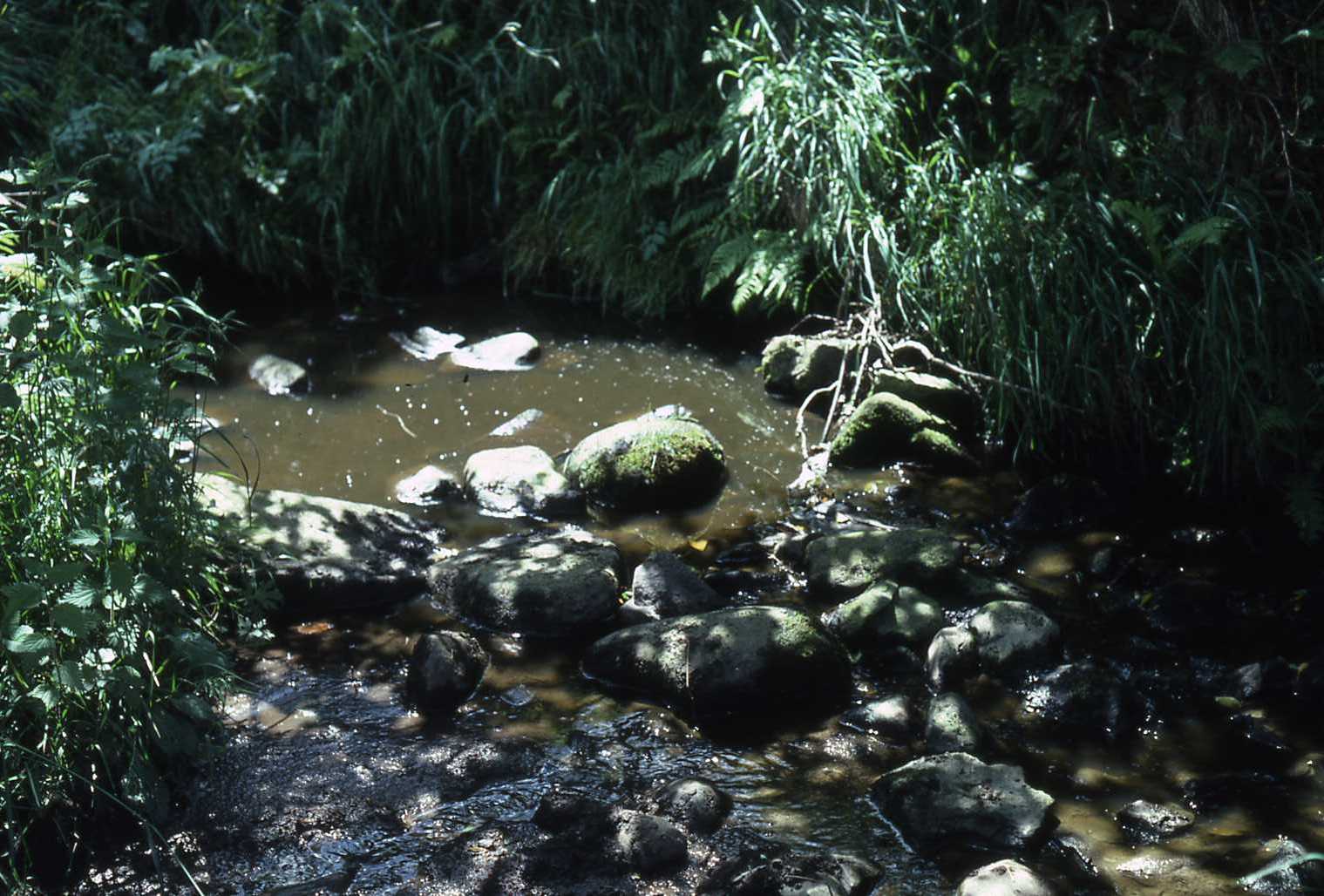 Creamery effluent 
entering a river
A small feeder stream polluted by silage effluent
13
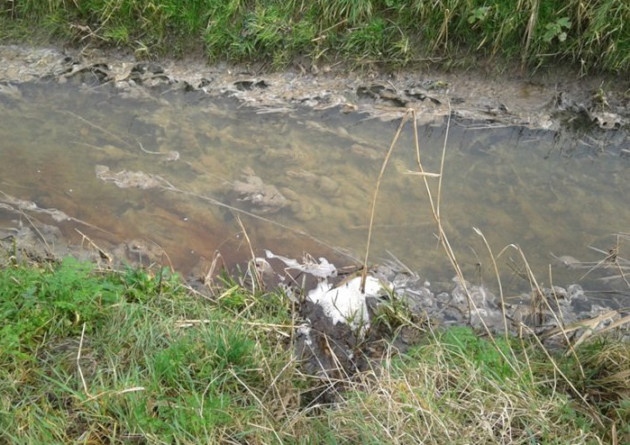 Small stream heavily polluted by an organic effluent - farmyard runoff.  Dead apart from bacteria and ‘sewage fungus’ that are breaking down the effluent
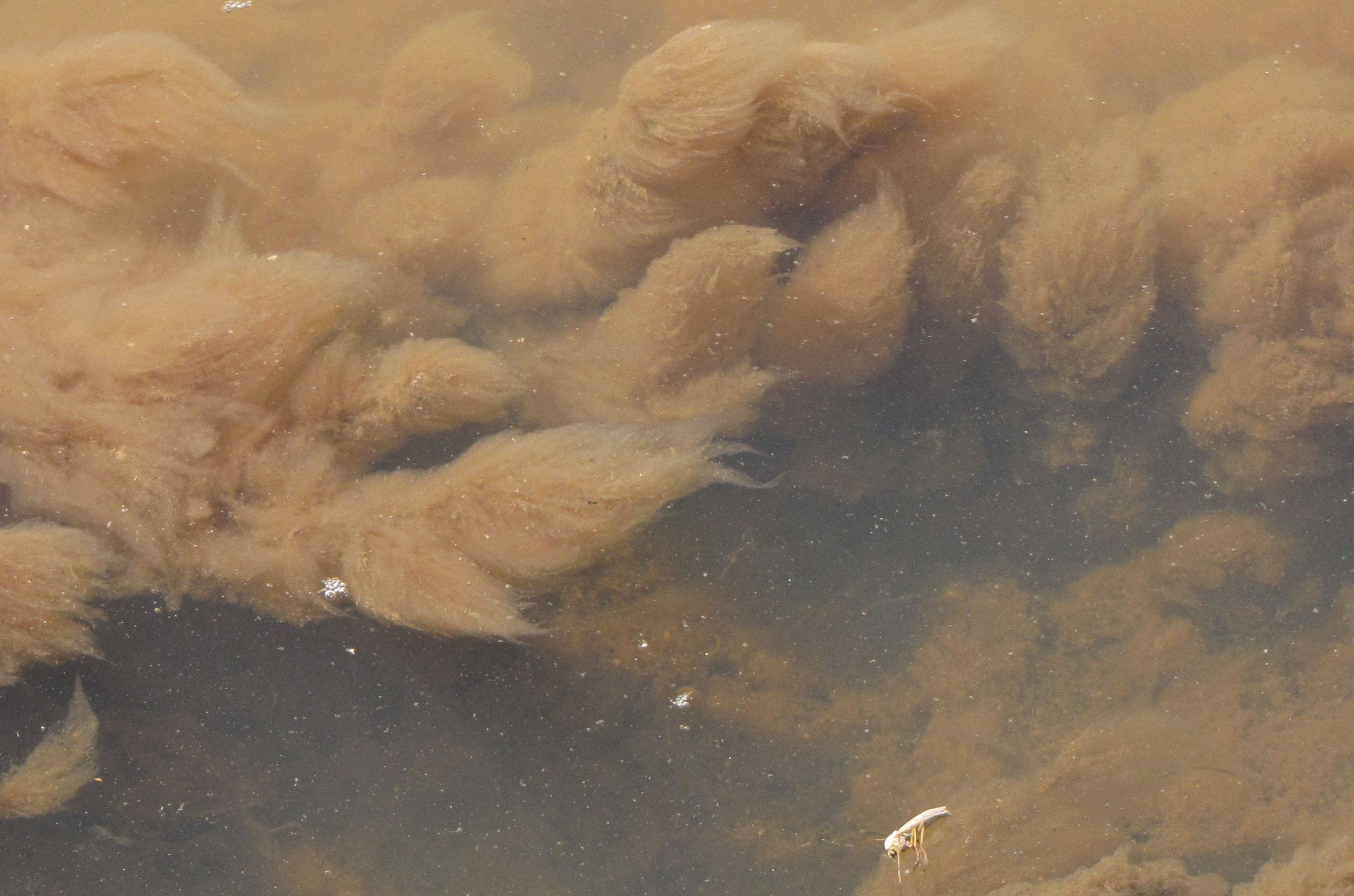 14
Slurry from a ruptured storage tank entering a river (note foaming)
Sources of organic pollution are often single or ‘point’ sources
15
Fish Kills
Severe organic pollution will strip most of the O2 out of the water, resulting in the sudden death  of fish and invertebrate life. 
– Fish Kills
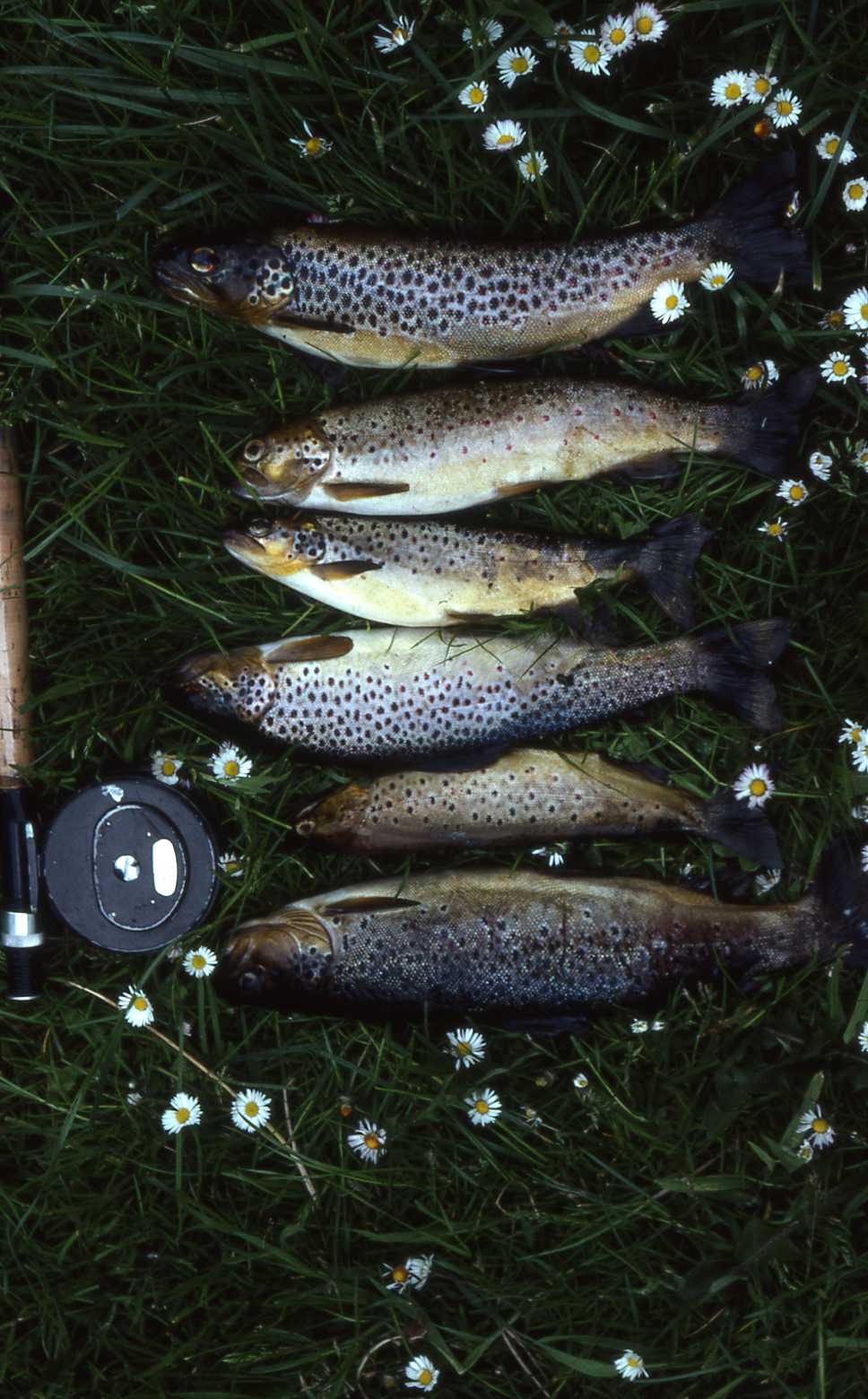 Less severe organic pollution can have the same effect but over a longer time span. 

If  O2 concentrations drop below 70% saturation by day or night over an extended period of a few weeks in summer, young salmon, trout, stoneflies and mayflies will begin to die off because of  Oxygen starvation
Aftermath of a fish kill caused by organic pollution.  Trout and salmon need a lot of O2 in the water. These trout have suffocated from lack of O2.
16
[Speaker Notes: “Natural’ Fish Kills – the dissolved oxygen challenge
A common cause of fish kills, particularly in summer is the level of dissolved oxygen in water. Warm water holds less dissolved oxygen than cold water, so summer is the time when fish can have a hard time getting enough oxygen. Other organisms use oxygen too including the algae that grow in the summer and bacteria that degrade organic matter. During the day, the algae produce oxygen through photosynthesis, but at night, when photosynthesis stops, they and other organisms keep respiring, using up oxygen. So, on warm summer nights the dissolved-oxygen concentration sometimes drops too low for the fish, and a fish kill can occur. This can happen as a result of natural conditions but more often happens because of the addition by humans (inadventently or otherwise) of nutrients such as nitrogen and phosphorus to water systems. These nutrients ‘enrich’ our surface waters, supporting vigorous and excessive growth of vegetation, algae and microorganisms. With all this additional growth and respiration, there is much more competition for oxygen (which means less oxygen for fish). Times of higher water temperatures generally mean more challenging and difficult conditions for our fish populations in Ireland.”
Source: Inland Fisheries Ireland. https://www.fisheriesireland.ie/what-we-do/protection/environmental-protection/fish-kills]
Summary
Water Pollution is caused by contaminants released into the water by human activity.
Water Pollution reduces water quality and damages the waterbodies ecosystem.
Water Pollution locations are defined by their entry point: 
	1. Point source pollution   or   2. Diffuse pollution
There are 5 types of pollution:
     	1. Organic     2. Nutrient     3. Toxic     4. Acidification     5. Suspended solids
Organic and Nutrient Pollution reduce the O2 levels in water bodies
O2 is key to the health of all waterbodies
Organic pollutants are known as deoxygenating pollutants
Organic pollutants come from:
1. Sewage effluent   2. Animal slurry   3. Food processing   4. Effluent   5. Silage effluent
Severe and long-term organic pollution causes fish kills.
17